Full unedited image for Figure 4D
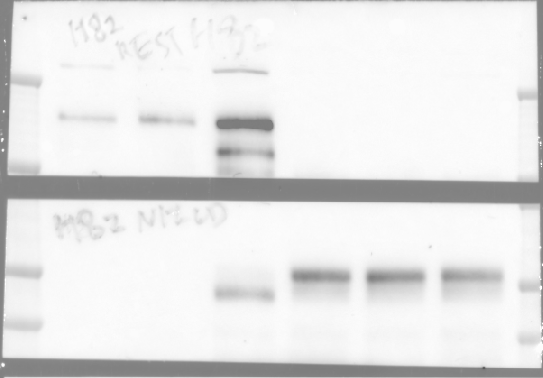 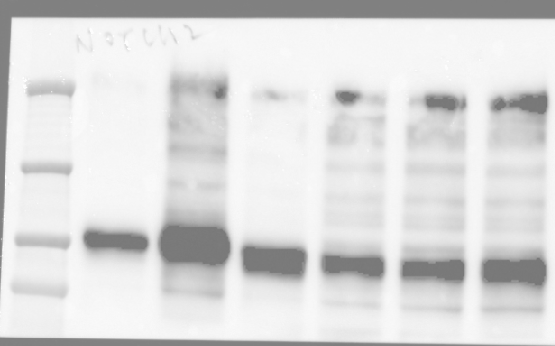 REST
N1ICD
NOTCH2
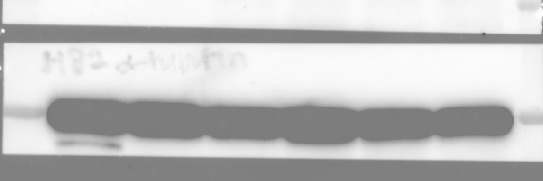 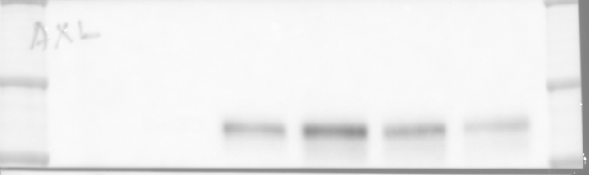 a-tubulin
AXL
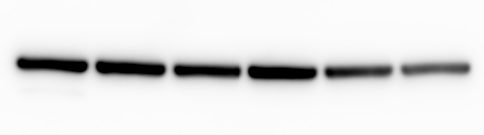 a-tubulin
(light exposure)
Full unedited image for Figure 4F
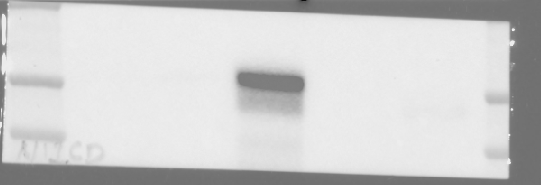 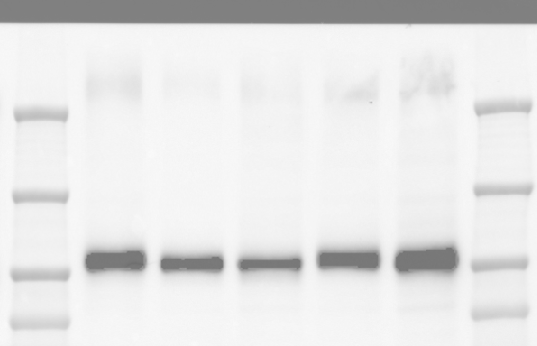 N1ICD
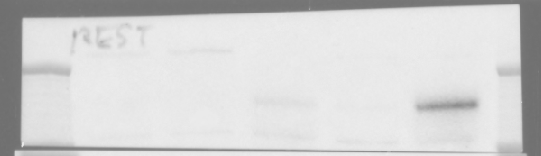 NOTCH2
REST
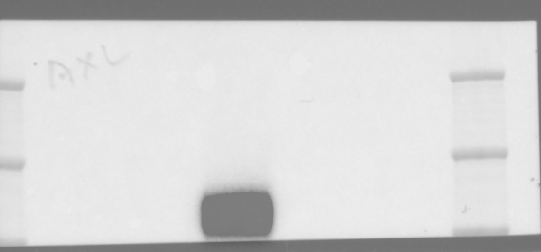 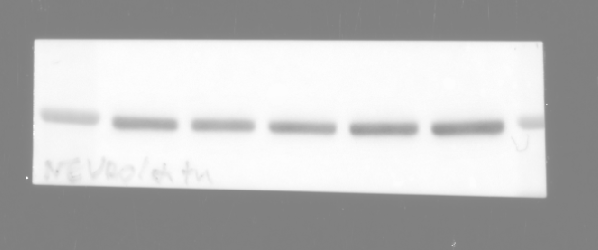 a-tubulin
AXL
Full unedited image for Figure 4H
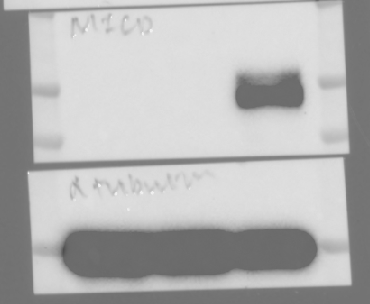 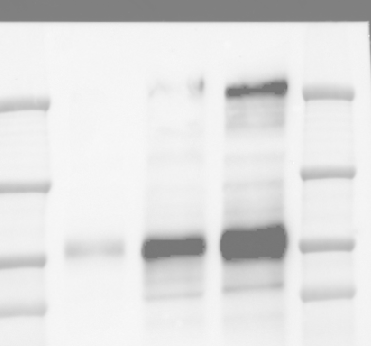 N1ICD
NOTCH2
a-tubulin
a-tubulin
(light exposure)
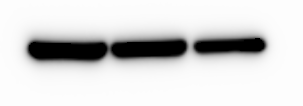 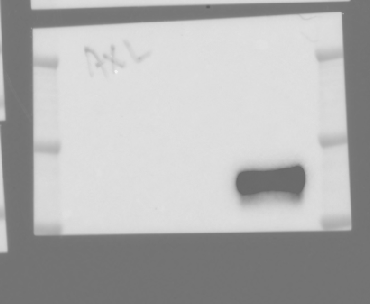 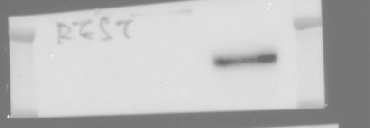 REST
AXL
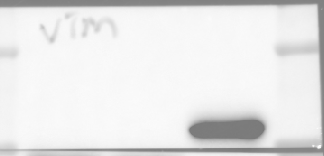 VIM
Full unedited image for Figure 4J
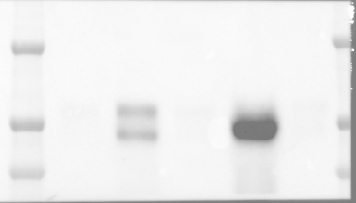 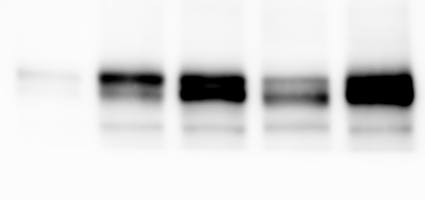 N1ICD
NOTCH2
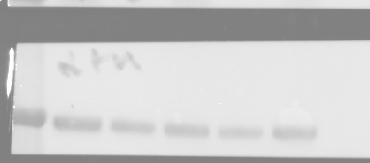 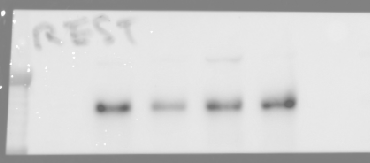 a-tubulin
REST
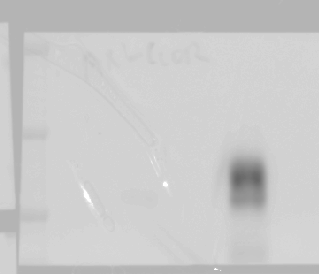 AXL
Full unedited image for Figure 4N
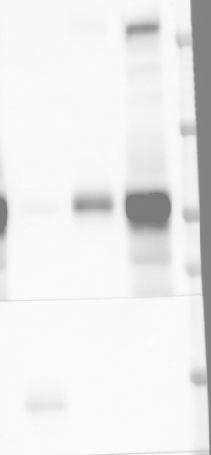 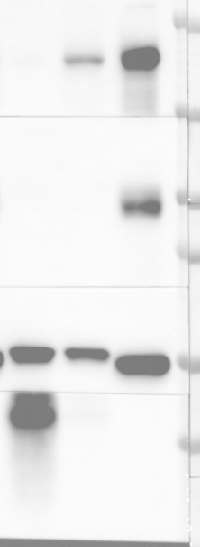 REST
NOTCH2
N1ICD
a-tubulin
NEUROD1
SYP
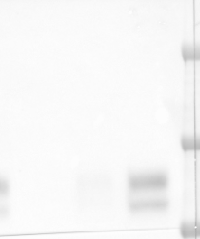 AXL
Full unedited image for Figure 6A
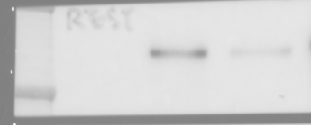 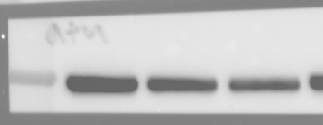 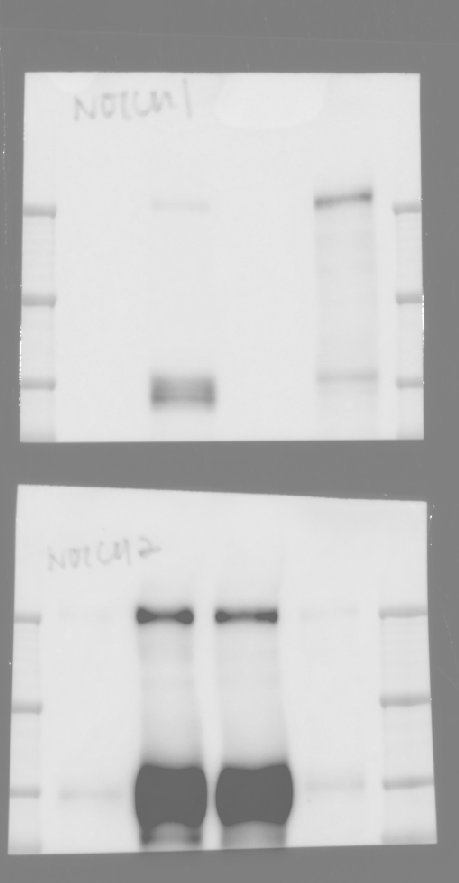 Rest
a-tubulin
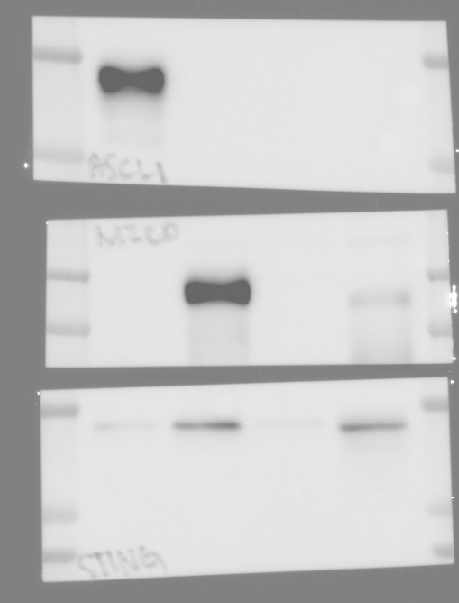 Ascl1
Notch1
N1icd
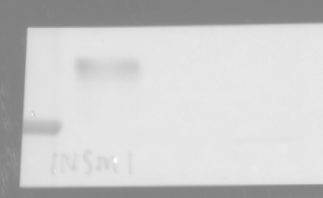 Insm1
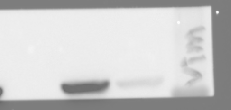 Notch2
Vim
Full unedited image for Figure 7A, C, D, F
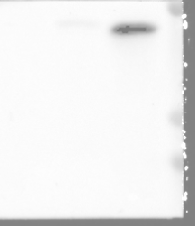 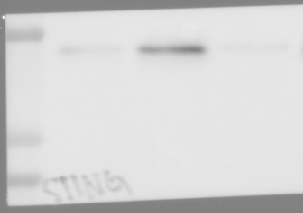 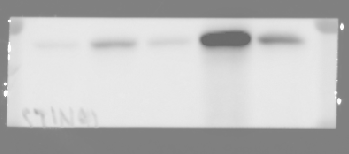 STING
STING
STING
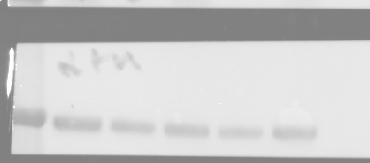 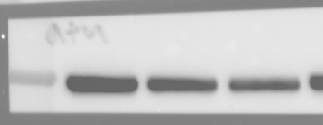 a-tubulin
a-tubulin
a-tubulin
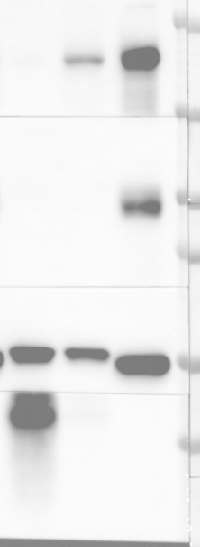 Figure 7A
Figure 7C
Figure 7D
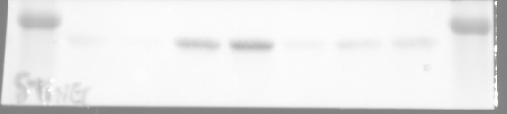 STING
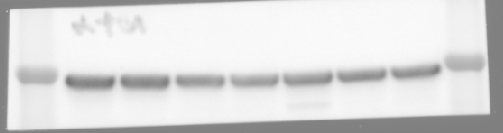 a-tubulin
Figure 7F
Full unedited image for Figure 7J
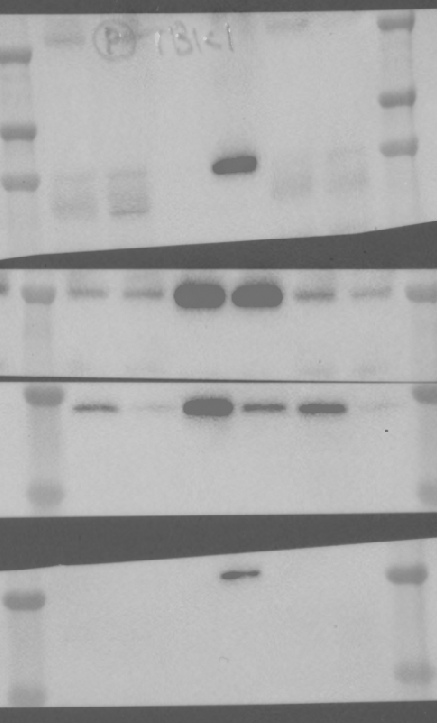 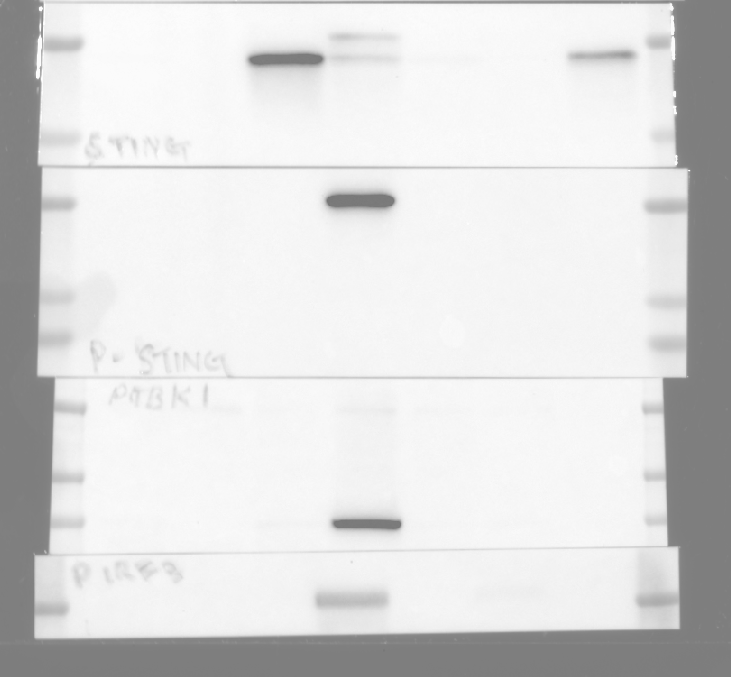 p-TBK1
(Ser172)
STING
p-STING 
(Ser366)
TBK1
STING
p-TBK1
(Ser172)
p-IRF3
(Ser396)
p-STING 
(Ser366)
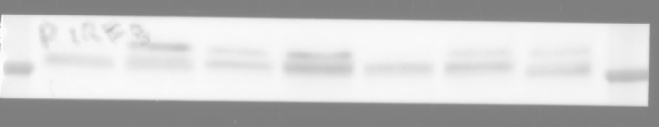 IRF3
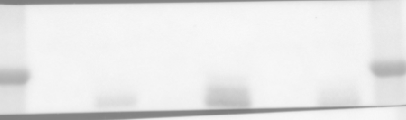 p-IRF3
(Ser396)
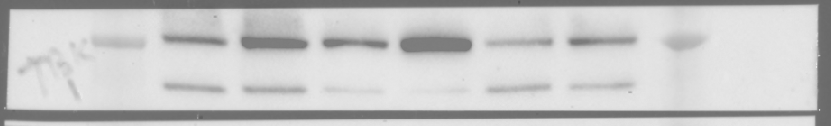 TBK1
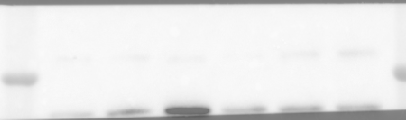 IRF3
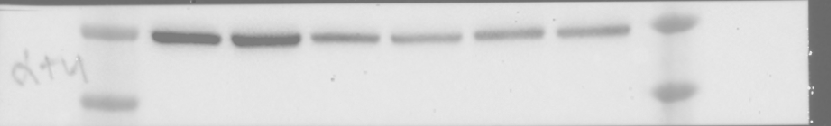 a-tubulin
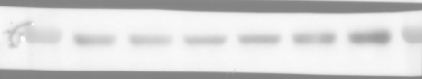 a-tubulin
COR-L88
KP1
Full unedited image for Supplemental Figure 6B_1
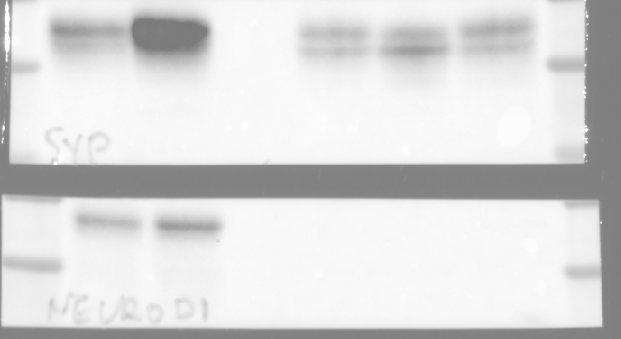 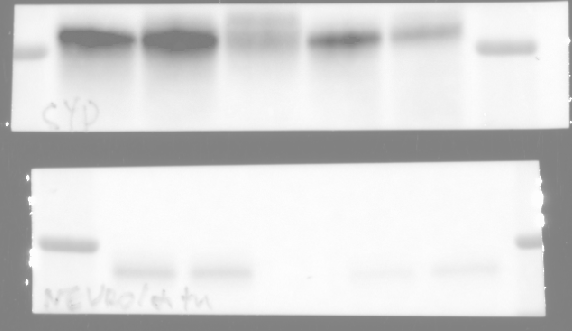 SYP
SYP
NEUROD1
NEUROD1
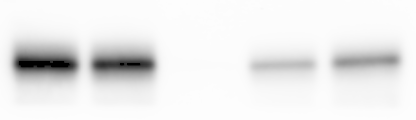 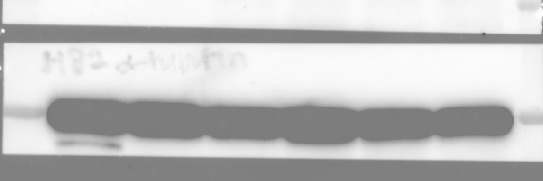 NEUROD1
(dark exposure)
a-tubulin
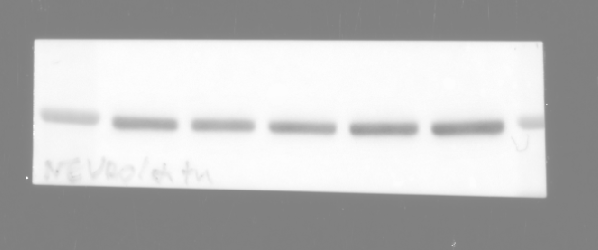 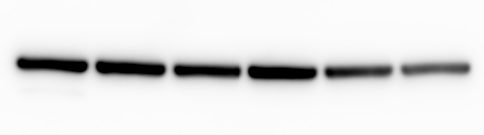 a-tubulin
(light exposure)
a-tubulin
H82
H524
Full unedited image for Supplemental Figure 6B_2
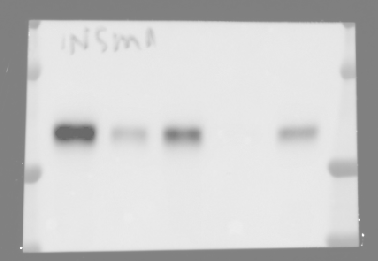 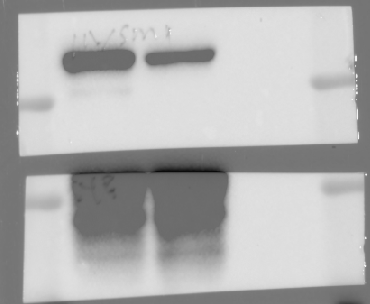 INSM1
INSM1
SYP
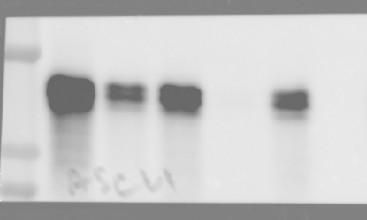 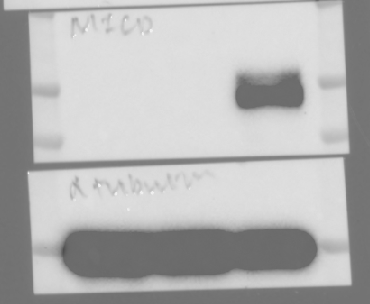 ASCL1
a-tubulin
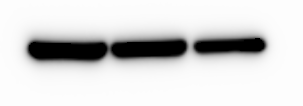 a-tubulin
(light exposure)
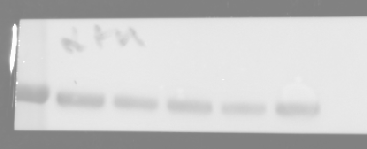 a-tubulin
H69
COR-L88
Full unedited image for Supplemental Figure 9A, E
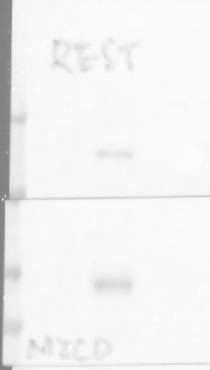 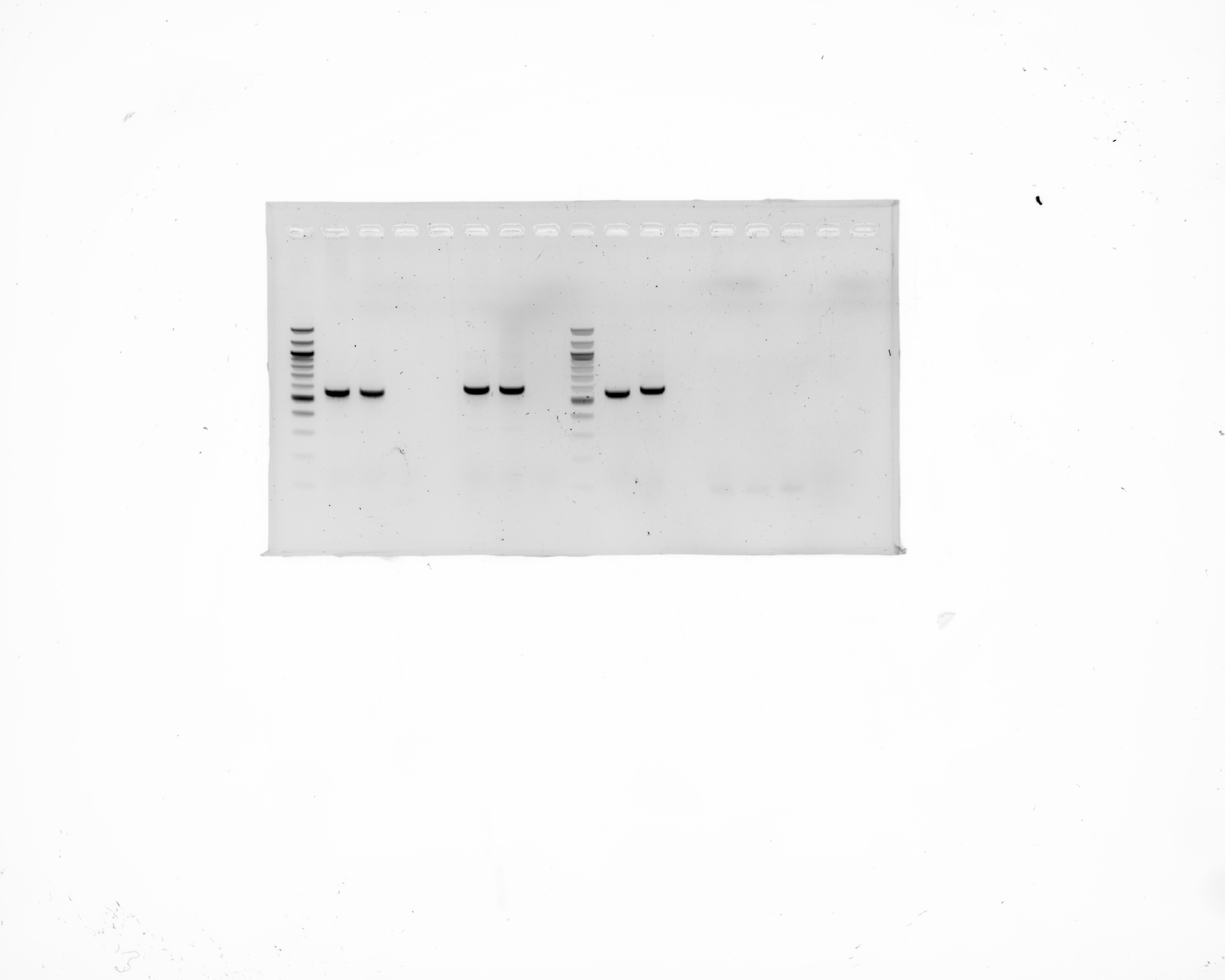 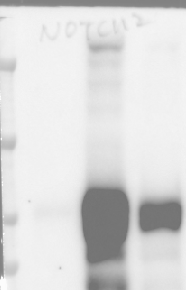 Rest
Notch2
N1icd
Notch2
(light exposure)
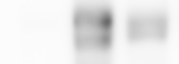 Recombined Rb1 (left)
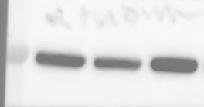 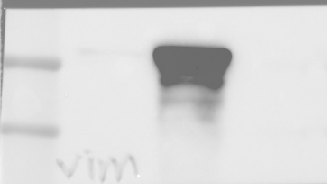 a-tubulin
Recombined Trp53 (right)
Vim
Figure S9A
Figure S9E
Full unedited image for Supplemental Figure 9G, J
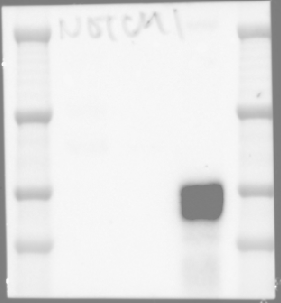 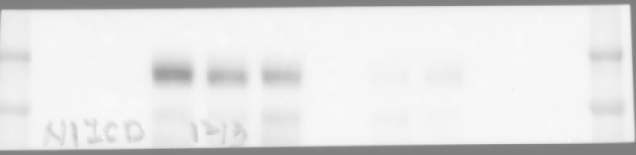 N1ICD
(light exposure)
Notch1
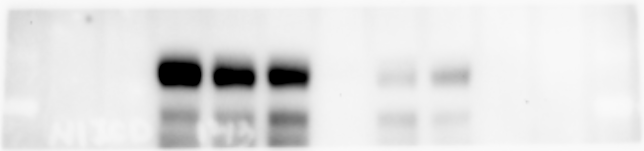 N1ICD
(normal exposure)
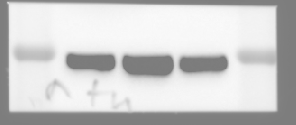 a-tubulin
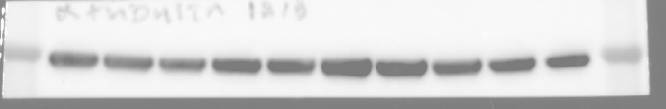 a-tubulin
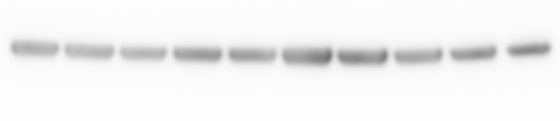 a-tubulin
(light exposure)
Figure S9G
Figure S9J
Full unedited image for Supplemental Figure 10E, F
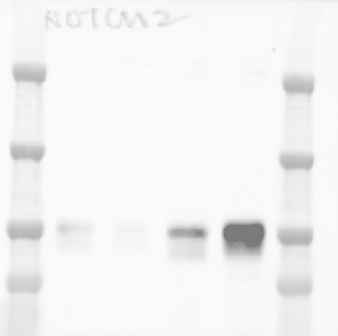 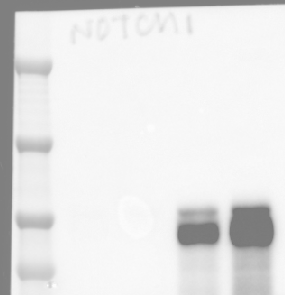 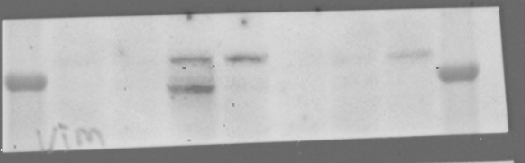 VIM
NOTCH1
NOTCH2
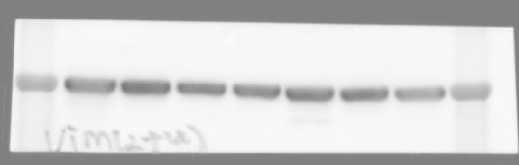 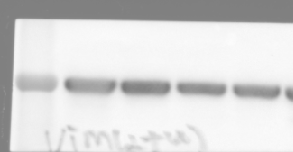 a-tubulin
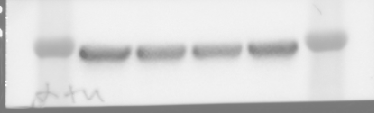 a-tubulin
a-tubulin
Figure S10E
Figure S10F
Full unedited image for Supplemental Figure 10H
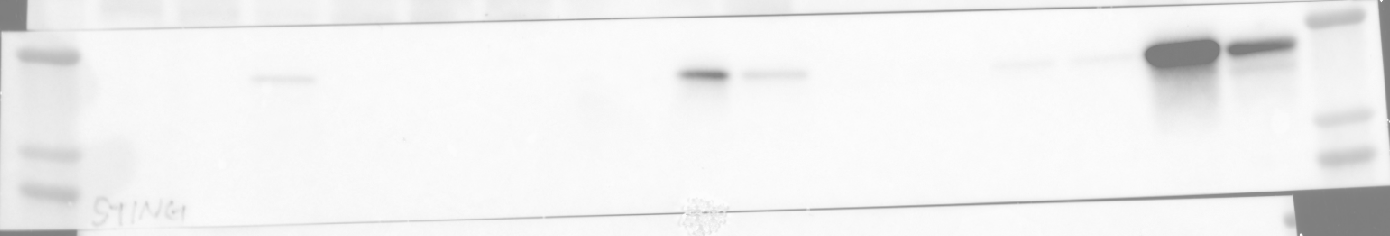 STING
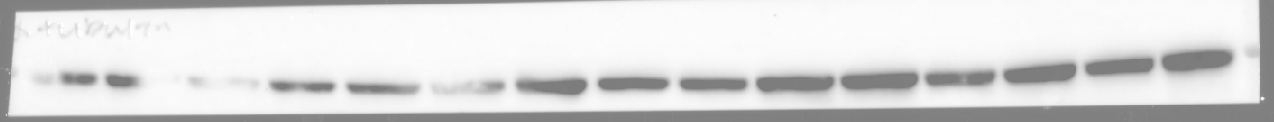 a-tubulin
H82
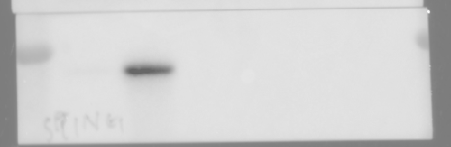 STING
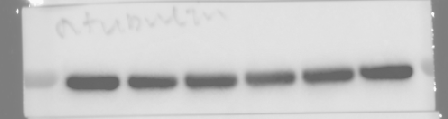 a-tubulin
COR-L88
Full unedited image for Supplemental Figure 11B
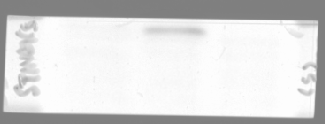 STING
(light exposure)
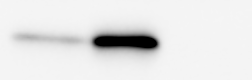 STING
(dark exposure)
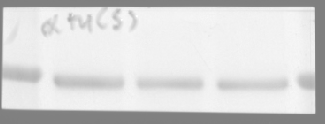 a-tubulin
KP1
Full unedited image for Supplemental Figure 12
GEL1 NOTCH1-ICD
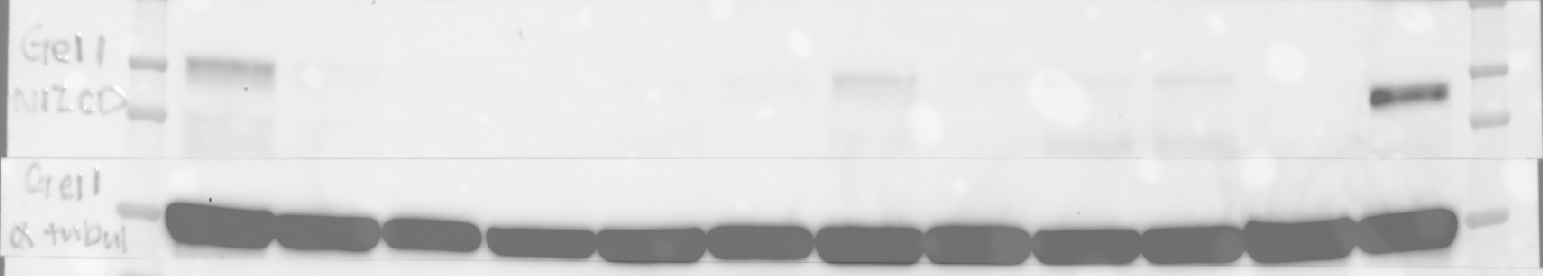 GEL4 a-tubulin
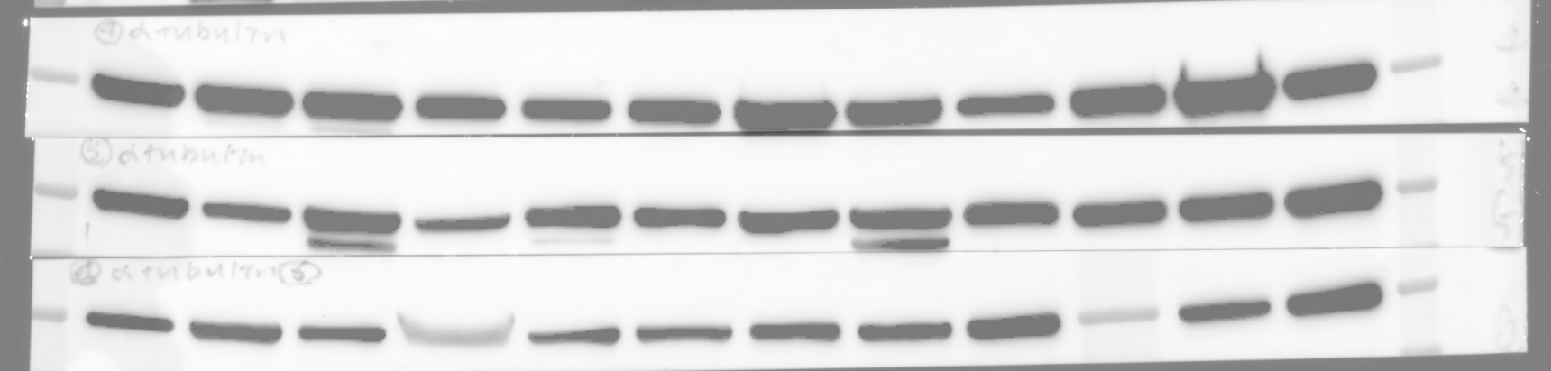 GEL1 a-tubulin
GEL5 a-tubulin
GEL6 a-tubulin
GEL2 NOTCH1-ICD
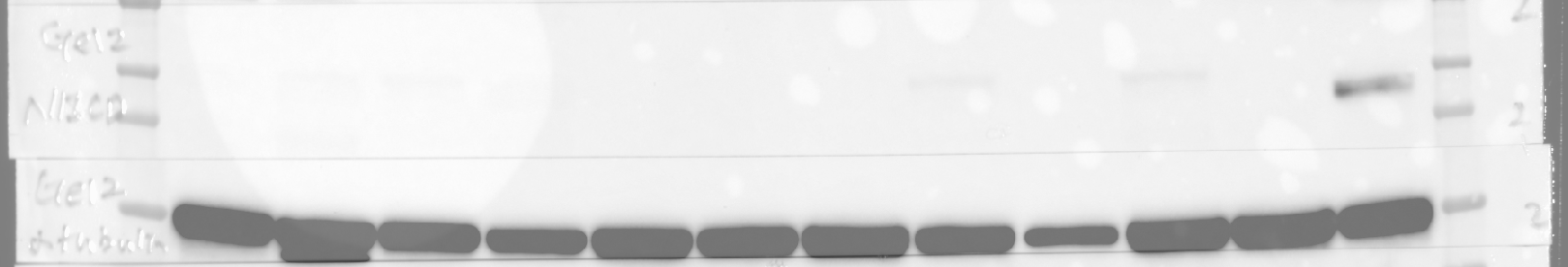 GEL2 a-tubulin
GEL3 NOTCH1-ICD
Supplemental Figure 12
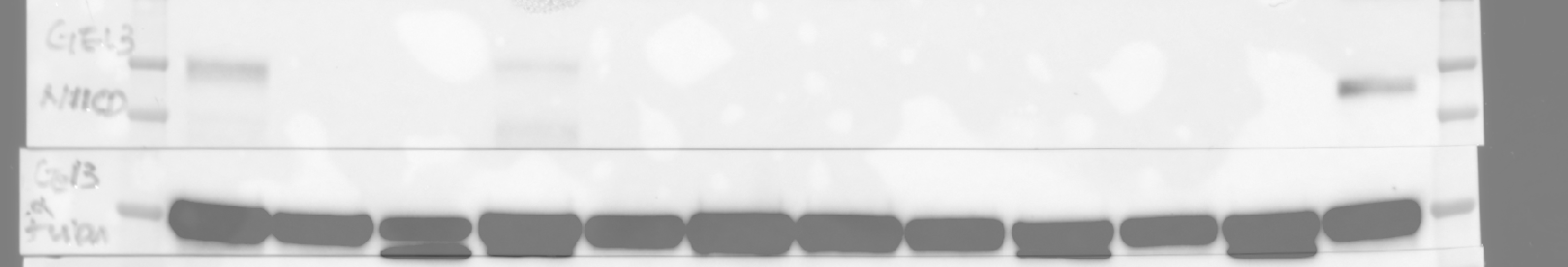 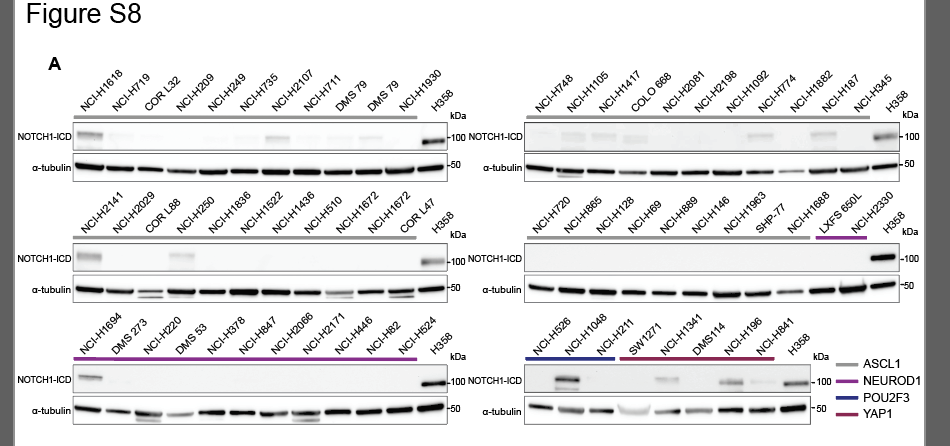 GEL3 a-tubulin
GEL1
GEL2
GEL4 NOTCH1-ICD
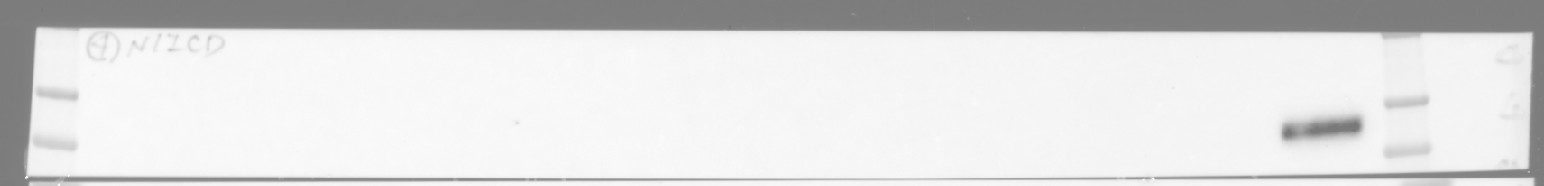 GEL4
GEL3
GEL5 NOTCH1-ICD
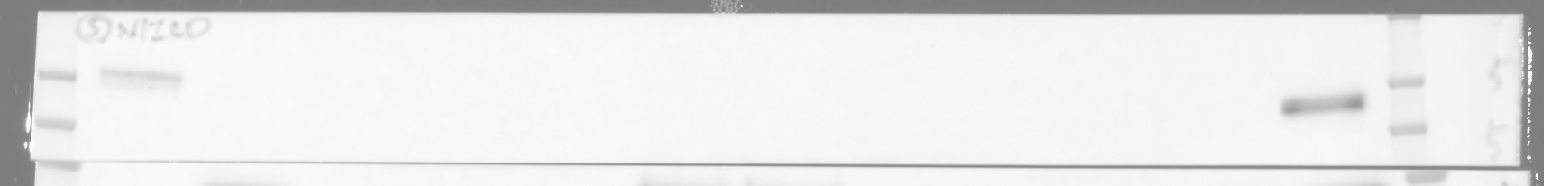 GEL6
GEL5
GEL6 NOTCH1-ICD
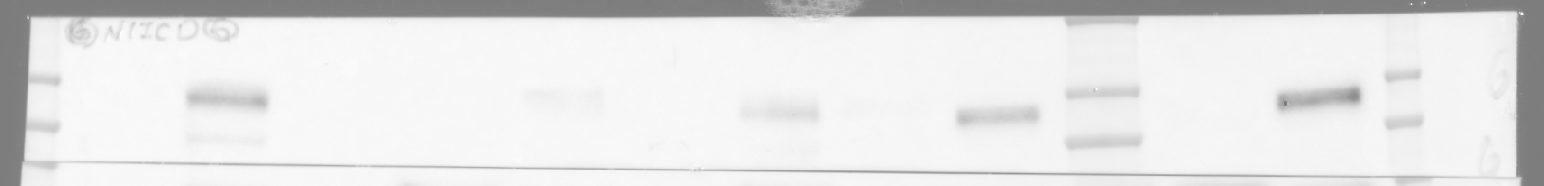